Werner von Siemens
Werner von Siemens (13. Dezember 1816 - 6. Dezember 1892) ist ein deutscher Ingenieur, Erfinder, Wissenschaftler, Industrieller, Gründer von Siemens, eine öffentliche und politische Figur.
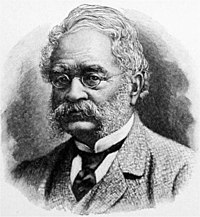 Er ist am 13. Dezember 1816 im Ribbon, in der Nähe von Hannover  geboren
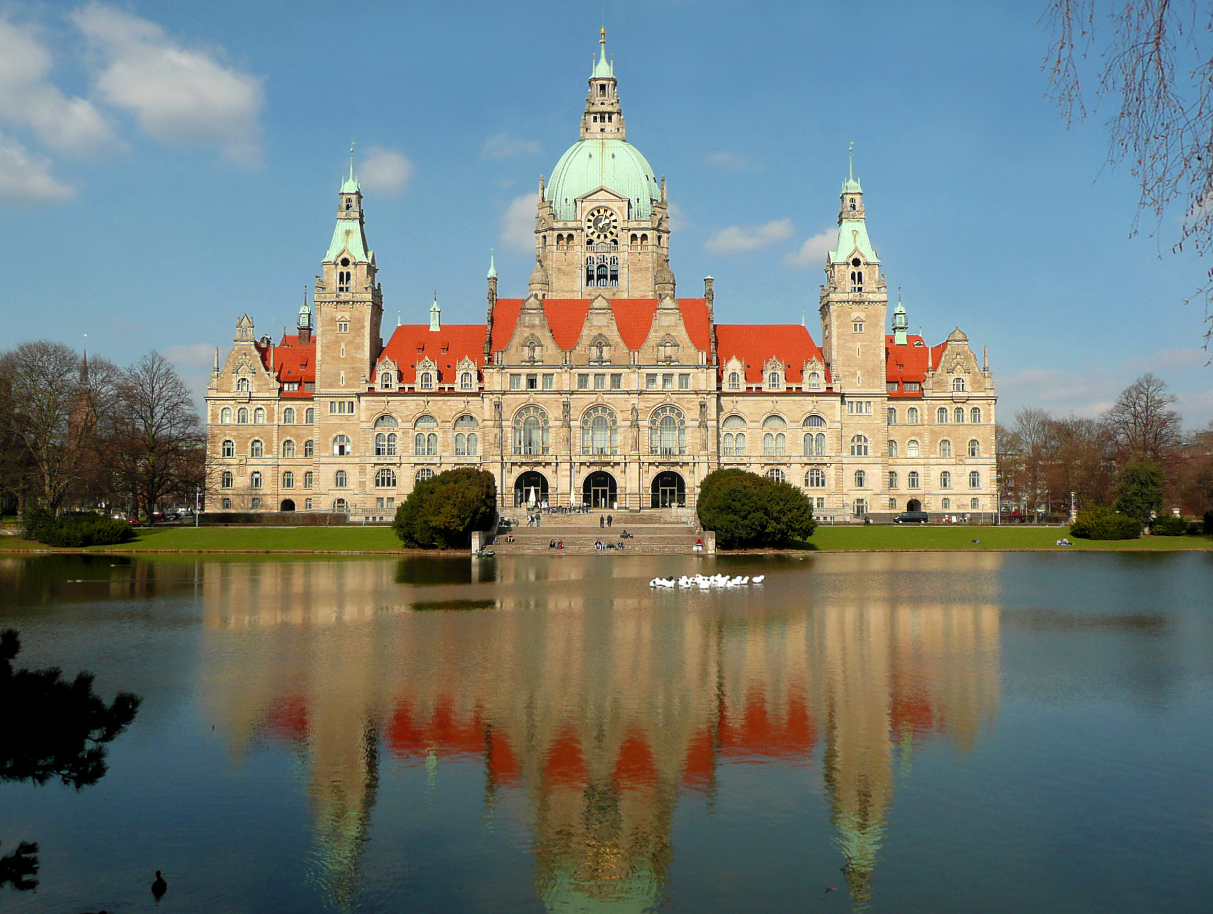 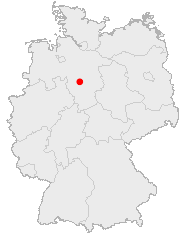 Werner von Siemens machte die Abitur in Lübeck, dann absolvierte Artillerie-Ingenieurschule in Mäldenburg
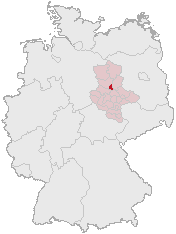 Werner von Siemens ist der Gründer der großen Firma Siemens
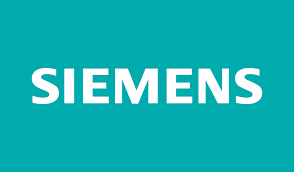 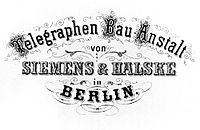 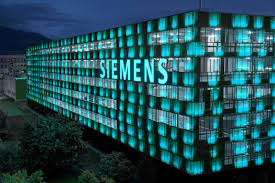 Die Siemens AG (deutsch: Siemens Aktiengesellschaft, in der russischen Tradition "Siemens" [3]) ist ein deutsches Unternehmen, das auf den Gebieten Elektrotechnik, Elektronik, Energietechnik, Transport, Medizintechnik und Beleuchtung tätig ist sowie spezialisierte Dienstleistungen in den Bereichen Industrie, Transport und Verbindung. Der Hauptsitz befindet sich in Berlin und München.
Das Unternehmen produziert:
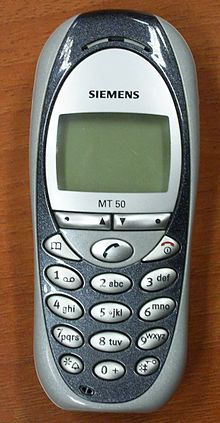 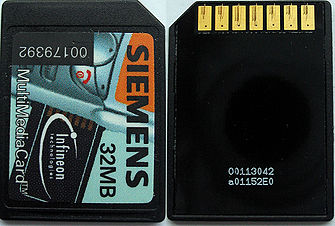 Batterie
Speicherkarte
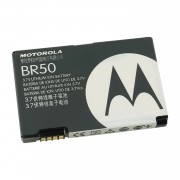 Handy
Geschirrspüler
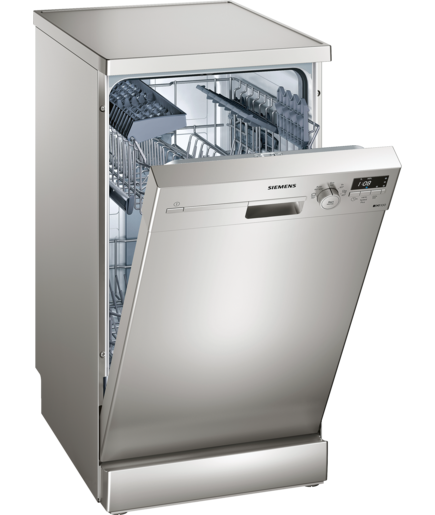 Kühlschrank
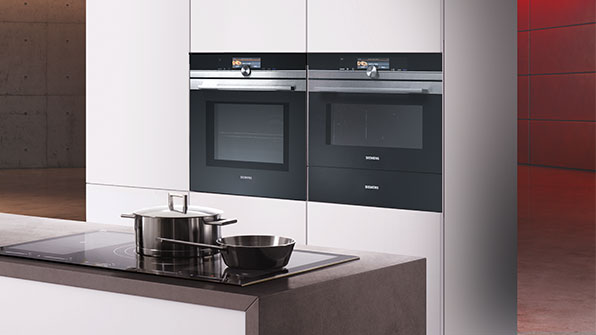 Küchenschrank
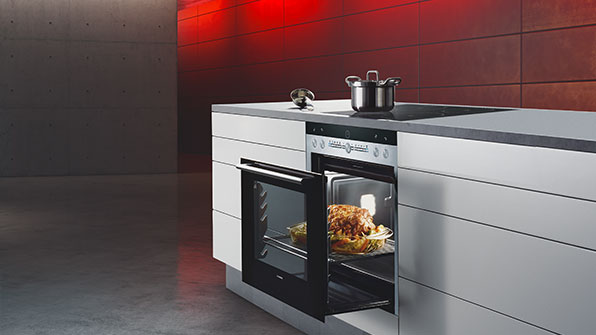 Waschmaschine
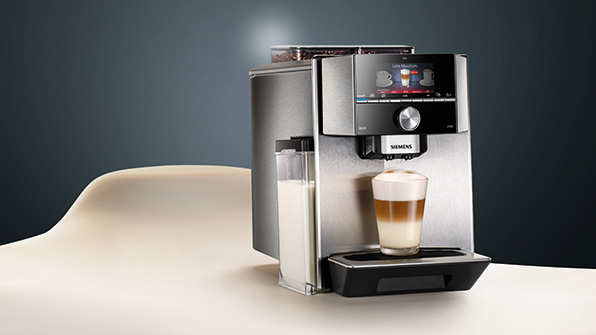 Kaffeemaschine
Globale Siemens-Produkte
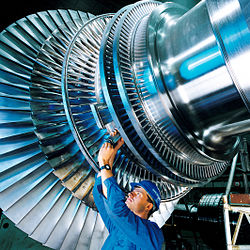 Kamera
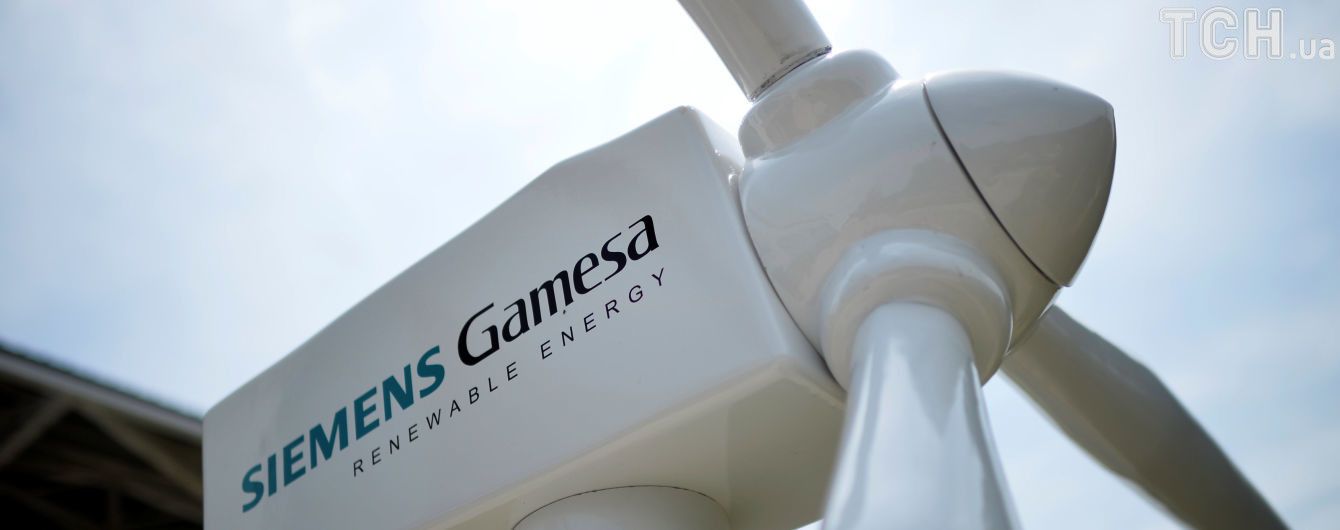 Rotor der modernen Dampfturbine
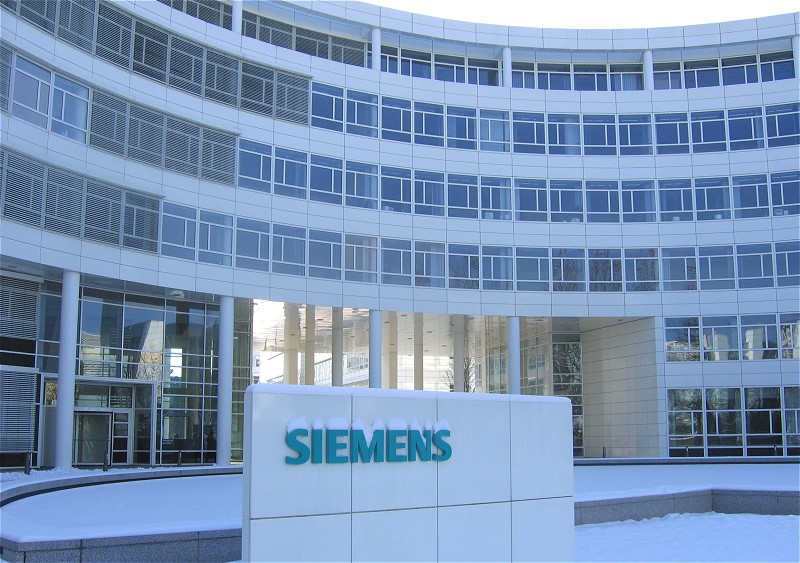 Siemens heute
Am Ende seines Lebens, mit dem Geschenk echter Prognosen, wies Siemens auf die Perspektive des Welthandels und der Wirtschaftsunion in Europa hin: "Dies kann nur geschehen, indem möglichst alle intrapolitischen Zollbarrieren beseitigt werden, die Verkaufsflächen einschränken, die Produktion reduzieren, was reduziert Wettbewerbsfähigkeit auf dem Weltmarkt ".
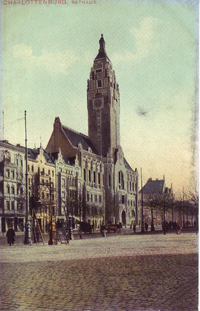 Er starb am 6. Dezember 1892 (75 Jahre) inCharlottenburg, Deutschland